Краснодарский край
Презентация ученицы 6 «в» класса МАОУ гимназии № 6 г.Тихорецк
Общие данные
Краснода́рский край — субъект Российской Федерации, входит в состав Южного федерального округа.
Образован — 13 сентября 1937 года.
Административный центр — город Краснодар.
Глава администрации (губернатор) края — Александр Николаевич Ткачёв.
География
Географическое положение
Краснодарский край находится на юге России, в юго-западной части Северного Кавказа и входит в состав Южного федерального округа. На северо-востоке край граничит с Ростовской областью, на востоке — со Ставропольским краем, на юге — с Абхазией. С северо-запада и юго-запада территория края омывается водами Азовского и Чёрного морей.
Из общей протяжённости границы в 1540 километров — 740 километров проходит вдоль моря. Наибольшая протяженность края с севера на юг — 327 км и с запада на восток — 360 км. Территория Краснодарского края занимает площадь 75,5 тысяч квадратных километров.
Рельеф
Краснодарский край делится рекой Кубань на две части: северную — равнинную (2/3 территории), расположенную на Кубано-Приазовской низменности, и южную — предгорную и горную (1/3 территории), расположенную в западной высокогорной части Большого Кавказа. Высшая точка — гора Цахвоа (3345 м).
Полезные ископаемые
В недрах края открыто более 60 видов полезных ископаемых. В основном они залегают в предгорных и горных районах. Имеются запасы нефти, природного газа, цементного мергеля, йодо-бромных вод, мрамора, известняка, песчаника, гравия, кварцевого песка, железных, медных апатитовых руд, каменной соли, ртути, гипса, небольшое количество золота.
Краснодарский край — старейший нефтедобывающий район России. Добыча нефти начата с 1865 года. Известно более 150 мелких и средних месторождений нефти и газа, крупнейшее — нефтяное Анастасиевско-Троицкое. Важное значение имеют подземные воды края, среди них промышленное значение имеют иодо-бромные (крупное Славяно-Троицкое месторождение, заключающее около 30% запасов России).
Климат
Климат на большей части территории умеренно-континентальный, на Черноморском побережье от Анапы до Туапсе — полусухой средиземноморский климат, южнее Туапсе — влажный субтропический. В горах выражена высотная климтическая зональность. В течении всего года типичны резкие изменения погоды - значительны месячные, сезонные и многолетние колебания температур. Для предгорий характерны фёны, способствующие быстрому сходу снега весной и усилению паводков на реках. В районе Анапа — Новороссийск - Геленджик типична бора со скоростью ветра более 15 м/с, иногда более 40 м/с.
Средняя температура января на равнине −3… -5 °С, на Черноморском побережье 0…+6 °С, в Сочи +5,9 °C. Средняя температура июля +22…+24 °C. Каждую весну край затапливают паводки. В целом для края характерны жаркое лето и мягкие зимы.
Гидрография
Главная река Краснодарского края — Кубань, принимающая слева много притоков (Уруп, Лаба, Белая и др.). Её именем часто именуют и весь край, называя его просто Кубань. Наибольшая из рек Черноморского побережья — Мзымта.
Для регулирования стока реки Кубань сооружены водохранилища — Тшикское, Шапсугское и Краснодарское. На территории края расположено много мелких карстовых озёр, на полуострове Тамань и побережье Азовского моря — озёра-лиманы. На территории Краснодарского края находится самое большое озеро Северного Кавказа — Абрау.
На территории края расположен крупнейший в Европе Азово-Кубанский бассейн пресных подземных вод, имеющий значительные запасы термальных и минеральных вод.
Почвы
Основную часть почвенного покрова степной зоны края составляют предкавказские карбонатные и выщелоченные чернозёмы. Таманский полуостров занят каштановыми, западно-предкавказскими и болотными почвами. В горах — горно-лесные бурые и дерново-карбонатные почвы, в высокогорье — горно-луговые.
Неширокая полоса в левобережье Кубани, Прикубанская наклонная равнина и часть предгорий пригодны для садоводства и возделывания жёлтых табаков.
Растительность
Среди богатств Кубани лес занимает важное место, так как имеет большое природоохранное значение и является основным источником древесины ценных пород России.Имеющие промышленное значение дубовые и буковые массивы (широколиственные леса) занимают, соответственно, 49 и 19 % площади всех лесов. Также в крае произрастают тёмнохвойные горные (ель, пихта) леса, субальпийские и альпийские луга. Большой интерес представляет растительный мир побережья. Так, особую ценность представляют можжевеловые (часто с примесью фисташки туполистной) редколесья. Они распространены от Анапы до устья реки Мезыбь (за Геленджиком) и служат пристанищем древней средиземноморской флоры. Основные виды — можжевельник высокий, можжевельник вонючий, фисташка туполистная, жимолость этрусская.
Животный мир
На территории края обитает 86 видов млекопитающих, 20 — пресмыкающихся, свыше 300 — птиц, 11 видов земноводных, при этом значительное количество животных занесено в Красную книгу России (11 млекопитающих, 24 — птиц, 2 — земноводных , 3 вида пресмыкающихся). Среди них есть такие редкие виды, как хорь-перевязка, выдра кавказская, беркут, змееяд, каравайка, дрофа, колпица, могильщик, степной орел, орлан-белохвост, пеликаны кудрявый и розовый, сокол сапсан, скопа, кречет, стрепет, тетерев кавказский и другие
История
До Октябрьской революции 1917 года большую часть территории современного Краснодарского края занимала Кубанская область, образованная в 1860 из Черноморского казачьего войска, западной части Кавказского линейного казачьего войска[6]. Кубанская область являлась территорией Кубанского казачьего войска. В 1900 население области насчитывало около 2 млн человек. В 1913 по валовому сбору зерна Кубанская область вышла на 2-е место в России, по производству товарного хлеба — на 1-е место. В области активно развивалась промышленность по переработке сельхозпродукции и химическая промышленность (созданы крупные акционерные общества), шло железнодорожное строительство.
Население
Численность
Общая численность населения составляет 5.2 млн человек (по данным на 1 января 2010 года). Краснодарский край занимает 3-е место среди регионов Российской Федерации по числу жителей — после Москвы и Московской области.
Национальный состав
Многие из русских, особенно на западе и севере края, в быту балакают, то есть употребляют в речи много украинизмов; армяне Краснодарского края проживают в основном на юге края, особенно в Сочи, Армавире, Новороссийске, Анапе, Туапсе, а также в Краснодаре; количество греков, немцев и турок в крае снизилось после репрессивных переселений 1930-х — 1940-х годов; адыги (шапсуги, натухайцы и др.), сейчас немногочисленные, являются аборигенными обитателями края.
Населенные пункты
Годы образования городов:
Темрюк 1237 
Приморско-Ахтарск 1778 
Усть-Лабинск 1778 
Анапа 1781 
Краснодар 1793 
Кореновск 1794 
Тимашёвск 1794 
Геленджик 1831 
Абинск 1834 
Новороссийск 1838 
Армавир 1839 
Лабинск 1841
 Ейск 1848
 Курганинск 1855 
Крымск 1862 
Белореченск 1862 
Апшеронск 1863
 Горячий Ключ 1864
 Туапсе 1864
 Хадыженск 1864 
Славянск-на-Кубани 1865 
Сочи 1874 
Тихорецк 1874 
Гулькевичи 1875 
Кропоткин 1879 
Новокубанск 1961
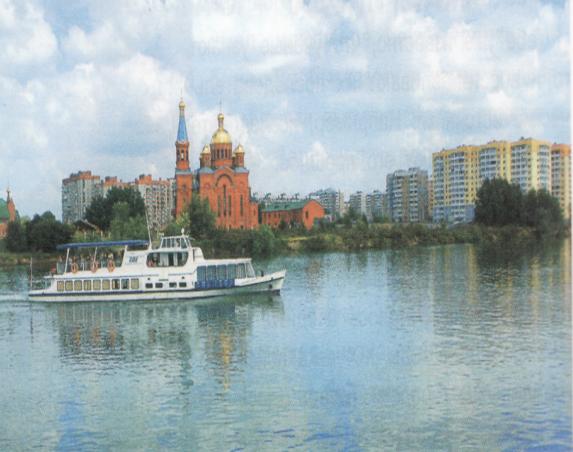 Экономика
В экономике России край выделяется как важнейший сельскохозяйственный 
регион страны.
Транспорт
Воздушный
В Краснодарском крае работают пять аэропортов, объединенные в группу «Базэл Аэро». Аэропорты в Краснодаре, Сочи и Анапе являются международными, аэропорты в Геленджике и Ейске — внутренними. Воздушными воротами края является аэропорт «Пашковский» (Краснодар) — один из крупнейших аэропортов в России (в 2010 г. занял 7 место по пассажиропотоку).
Автомобильный
По территории Краснодарского края проходят[13]:
федеральная автомагистраль E 115—М4 «Москва—Новороссийск»;
автомагистраль E 50—М29 «Кавказ»;
автомагистраль E 97—М25 «Новороссийск—Керченский пролив»;
автомагистраль E 97—М27 «Джубга—граница с Абхазией»;
трассы А146, А148, Р253.
В апреле 2010 года президент России Дмитрий Медведев и президент Украины Виктор Янукович подписали документ, согласно которому к 2014 году будет построен мост, который соединит Краснодарский край с АР Крым
Железнодорожный
В Краснодарском крае находятся железные дороги, принадлежащие ОАО «РЖД» и относящиеся к Северо-Кавказской железной дороге. Через край проходят железнодорожные маршруты, ведущие в Ставропольский край, Абхазию и Украину (в Крым, через паромную переправу Керченского пролива).
Водный
Портовыми городами на Азовском море являются: Ейск и Темрюк. Портовые города Чёрного моря: Порт Кавказ, Тамань, Анапа, Новороссийск, Геленджик, Туапсе, Сочи.
Порты Новороссийск и Туапсе обеспечивают перевалку 75 % сухих грузов, проходящих через портовое хозяйство юга России, обслуживают третью часть российского экспорта нефти.
туризм
Важная отрасль экономики Краснодарского края — туризм, активно развивающийся на побережье Чёрного и Азовского морей, а также в горных и степных районах края. Центральную роль в сфере туризма играют курорты федерального значения — Сочи, Геленджик и Анапа. Курорты краевого значения — Ейск, Горячий Ключ и Туапсинский район. Кроме того, туристическими центрами края считаются Абинский район, Апшеронский район, Ейский район, Мостовский район, окрестности Новороссийска, Славянский и Темрюкский районы.